«Индивидуальный 
образовательный
 маршрут педагога как 
инструмент овладения новыми 
профессиональными
компетенциями»
с. Банниково 
октябрь 2020
● «Кто в учениках не бывал, тот учителем не будет». 
Народная мудрость 
 ● «Тот, кто мало знает, малому может и учить». 
Ян Каменский
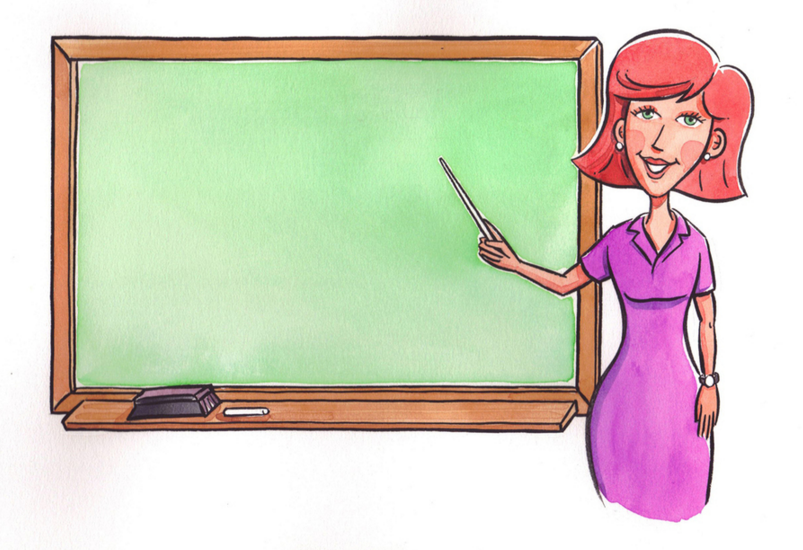 Однажды к Великому Мастеру пришел молодой человек. У него был всего лишь один простой вопрос: “Я уже все изучил и все знаю. Я прочел много книг, сам могу выступать с лекциями. И всему этому я научился сам, мне никто не помогал. Ответьте же мне тогда на мой вопрос: нужен ли мне Учитель?”.
    Мастер рассмеялся: “Приходи через пару деньков, и ты получишь свой ответ”.
    Юноша ушел обескураженный. Он так и не понял, почему же Мастер не смог сразу ему ответить.
    Через несколько дней он все же вернулся. Мастер вручил ему конверт и сказал: “Отнеси, пожалуйста, это письмо в деревню, что находится по ту сторону реки. На берегу есть лодка, есть лодочник, он тебя переправит”.
    На следующий день, прямо с утра юноша отправился на берег, нашел лодочника и сел в лодку. Но когда они отплыли, он вдруг вспомнил, что не расспросил о дороге в деревню и собственно не знает, как добраться туда. Юноша поинтересовался у лодочника, но тот тоже не знал дороги.
    Пришлось вновь идти к Мастеру, чтобы узнать точный путь к этой деревне. И тогда Мастер сказал юноше: “Это и есть ответ на твой вопрос. У тебя есть цель путешествия, есть средство, чтобы добраться до нее, но ты не знаешь дороги, по которой тебе нужно идти. Вот причина, из-за чего ты остановился. Тебе понадобился проводник, который хорошо знает этот путь. Мало иметь знания. Чтобы окунуться в них и правильно ими воспользоваться, нужен Учитель”.
1. Что представляет собой индивидуальный 
      образовательный 
      маршрут педагога?
Одной из технологий профессионального развития педагога служит индивидуальный образовательный маршрут.
целенаправленно проектируемую дифференцированную образовательную программу, обеспечивающую педагогу разработку и реализацию личной программы профессионального развития при осуществлении методического сопровождения.
ИОМ – это личный, отличающийся характерными признаками путь следования, который представляет собой
изменения, происходящие в образовании;
Основанием для повышения мастерства педагогов в форме построения индивидуального образовательного маршрута являются:
запросы и потребности участников образовательного процесса.
Алгоритм разработки ИОМ педагога предусматривает:
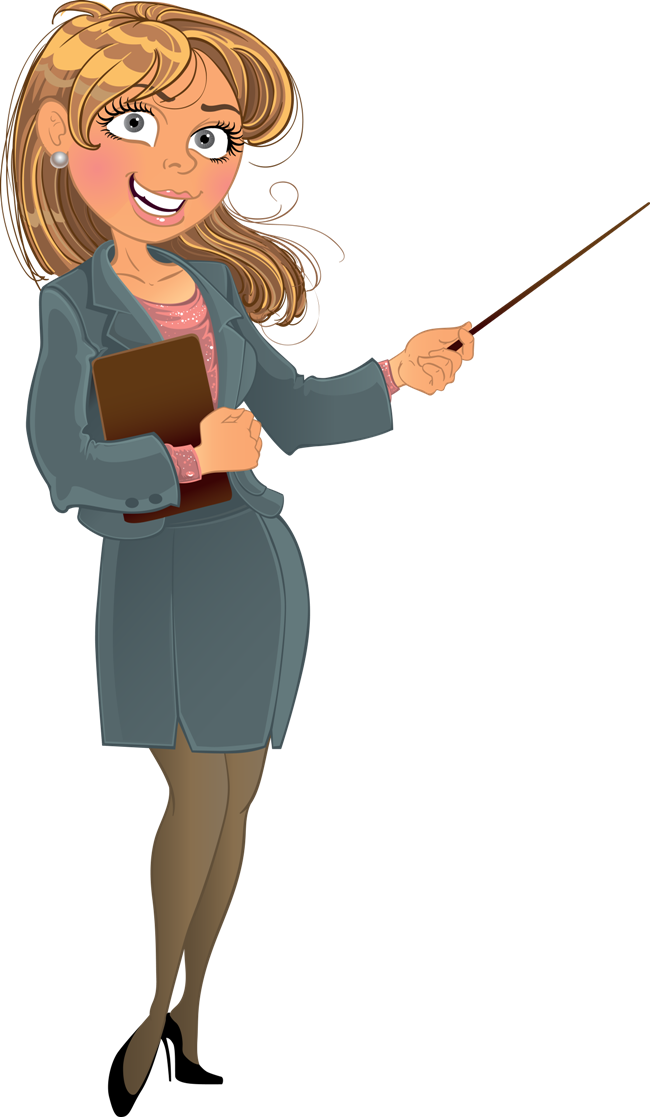 диагностику профессионального мастерства, самоопределение педагога;
реализацию маршрута;
составление на основе полученных результатов ИОМ.
Информационная справка об авторе ИОМ
Структура индивидуального маршрута профессионального мастерства педагога
ФИО;
занимаемая должность;
образование;
дата прохождения аттестации;
квалификационная категория;
дата прохождения курсов повышения квалификации;
педагогический стаж.
Титульный лист
Название ОУ;
ИОМП;
Ф.И.О. педагога;
 город, год создания.
При выборе темы необходимо учитывать актуальность и важность темы, её научно-теоретическое и практическое значение, степень освещённости данного вопроса в литературе, взаимосвязь выбранной темы с единой методической темой школы и методического объединения.
Сроки реализации маршрута могут варьироваться  от одного года до пяти лет в зависимости от выявленных затруднений, конкретной ситуации в образовательном учреждении и локальных задач (например, подготовки к аттестации или реализации конкретных образовательных линий).
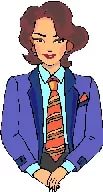 Формы самообразования педагога
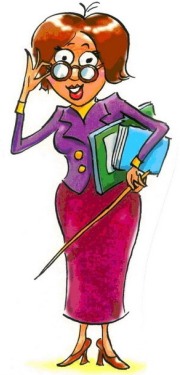 Индивидуальная форма, инициатором которой является сам педагог;
Групповая форма в виде деятельности методического объединения, семинаров, практикумов, курсов повышения квалификации.
В ИОМ отражаются следующие направления деятельности
Методическое (педагогические технологии, формы, методы и приёмы обучения)
Информационно-компьютерные технологии
Здоровьесберегающие технологии
Профессиональное (предмет преподавания)
Психолого-педагогическое (ориентированное на учеников и родителей)
Что может включать  каждое направление?
Знакомство с новыми педагогическими технологиями через предметные издания и интернет
Плановое повышение квалификации на курсах
Плановая аттестация
Профессиональные публикации
Участие в конкурсах профессионального мастерства
Профессиональное
Изучение образовательных стандартов, уяснение 
    их особенностей
Изучение нового УМК и учебников, уяснение 
    их особенностей и требований
Разработка рабочих программ по своим предметам в соответствии требований ФГОС
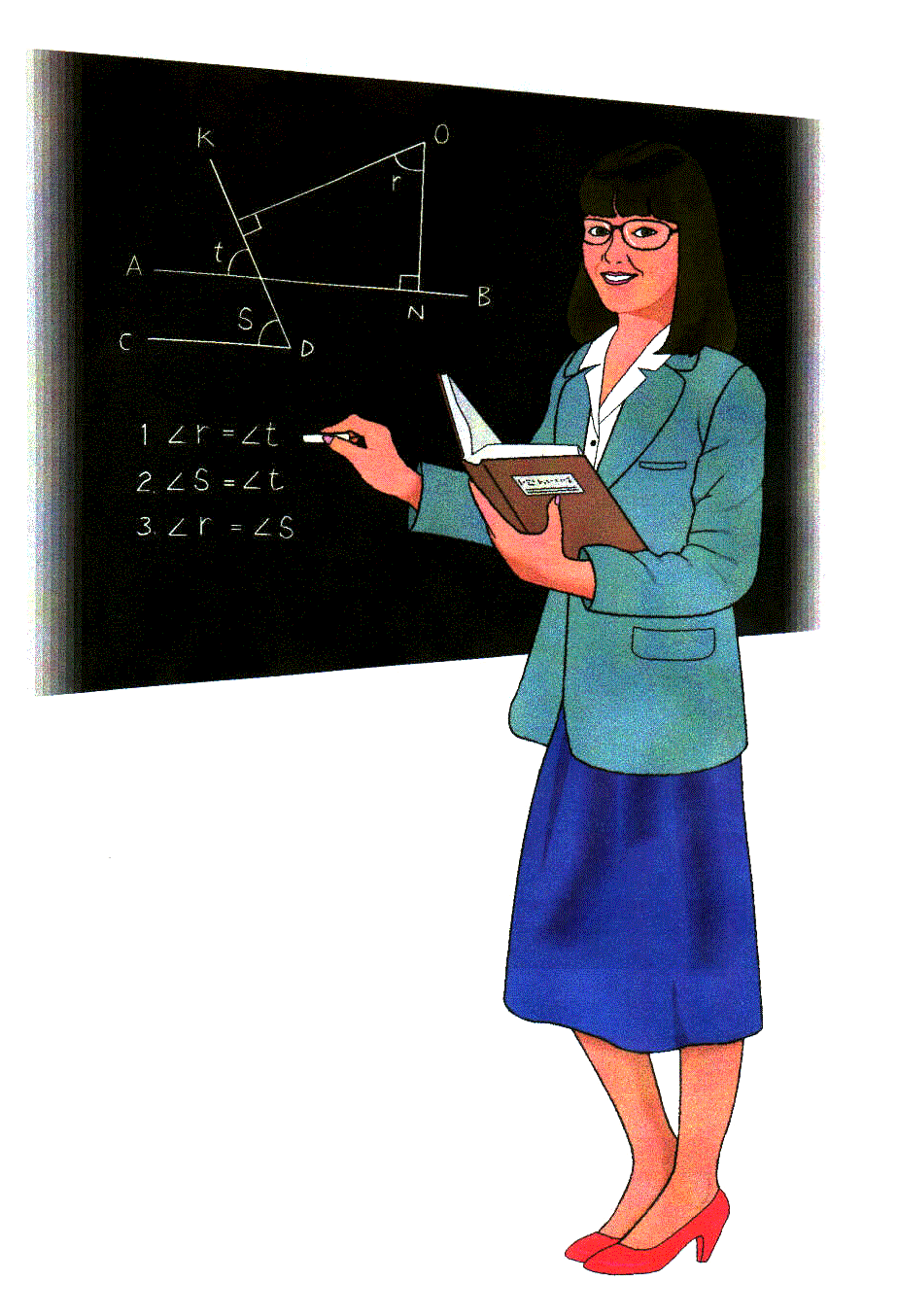 Что может включать  каждое направление?
Изучение и систематизация материалов методической, педагогической и психологической литературы.
Повышение педагогической квалификации, переосмысление содержания своей работы в свете инновационных технологий обучения.
Психолого-педагогическое
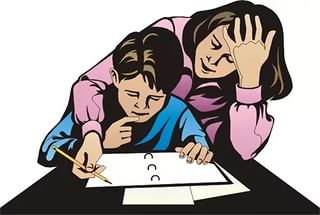 Что может включать  каждое направление?
Организация работы с одарёнными детьми,  активное и результативное участие обучающихся в творческих конкурсах и олимпиадах разного уровня.
Изучение опыта работы лучших учителей школы, города, региона через интернет.
Посещение уроков коллег и участие в обмене опытом.
Методическое
Знакомство с новыми формами, методами и
     приёмами обучения.
Участие в экспертных комиссиях (работа в рамках аттестации учителей).
Что может включать  каждое направление?
Разработка пакета тестового материала в электронном виде.
Участие в конкурсах в интернете.
Помещение своих разработок на сайтах в интернете.
Информационно-компьютерные технологии
Сбор и анализ в интернете информации по обучению предмету, педагогике и психологии.
Разработка комплекта сценариев уроков с применением ИКТ и формирование копилки методических материалов.
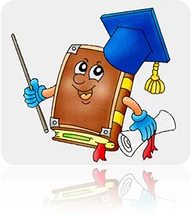 Что может включать  каждое направление?
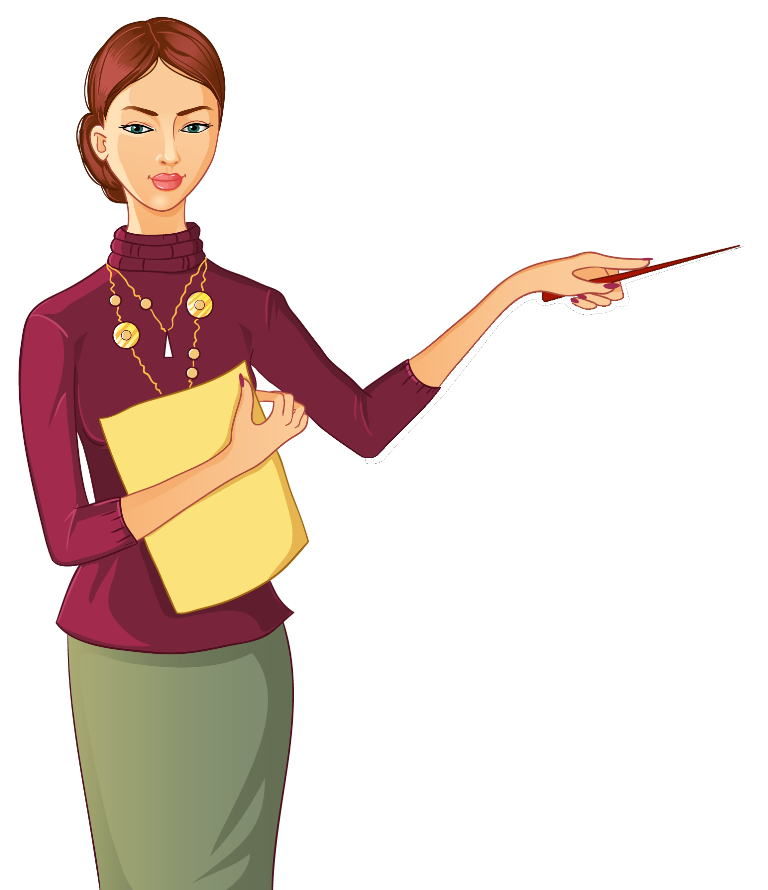 Здоровьесберегающие технологии
Внедрение в образовательный процесс здоровьесберегающих технологий
По каждому направлению определение показателей, видов деятельности и сроков исполнения
Формы деятельности учителя по программе:
обсуждение специальной педагогической и психологической литературы;
курсы повышения квалификации при институте повышения квалификации и переподготовки работников образования;
научно-практические конференции.
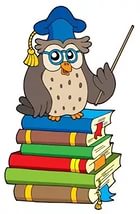 методические практикумы в школах;
обобщение своего опыта и представление его в публикациях;
Ожидаемые результаты:
разработка дидактических материалов, тестов, наглядных пособий;
разработка и проведение открытых уроков;
участие и проведение семинаров, конференций, мастер-классов;
обобщение опыта по исследуемой проблеме.
повышение качества преподавания;
разработанные и изданные методические пособия, статьи, программы, сценарии и др.;
разработка новых форм, методов и приёмов обучения;
Формы представления результатов педагогической деятельности учителя:
педагогический проект;
отчет о результатах инновационной деятельности;
профессиональные конкурсы;
презентация опыта работы по выявленной проблеме.
серия учебных занятий;
методическая продукция;
портфолио;
творческий отчет;
мастер-класс;
творческая мастерская;
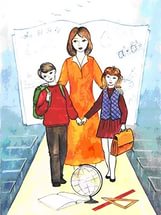 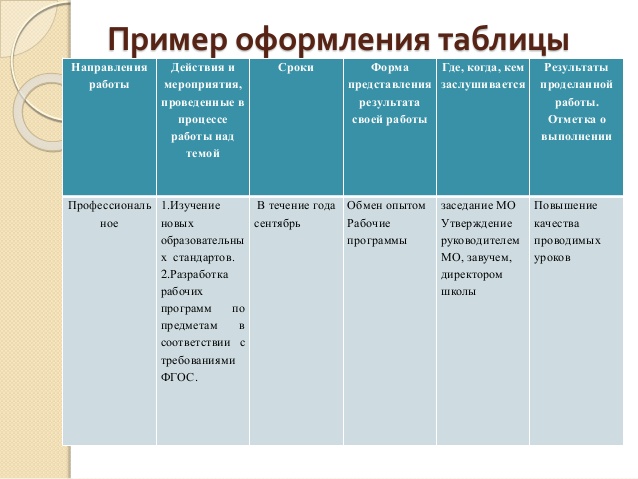 На основании накопленных материалов в конце каждого учебного года проводится анализ педагогической деятельности, предполагающий соотнесение полученных результатов с ранее поставленными целями и задачами, что служит основой корректировки индивидуального маршрута педагога на следующий период.
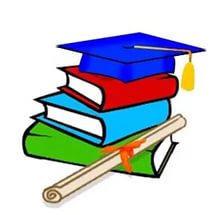 В завершении, хотелось бы напомнить вам слова А.С. Макаренко, о том, что овладение педагогическим мастерством доступно каждому педагогу при условии целенаправленной работы над собой. «Мастерство - это то, чего можно добиться, и как может быть известный мастер-токарь, прекрасный мастер-врач, так должен и может быть известным мастером педагог...  И каждый из педагогов, будет обязательно мастером, если не бросит нашего дела, а насколько он овладеет мастерством, — зависит от собственного напора».
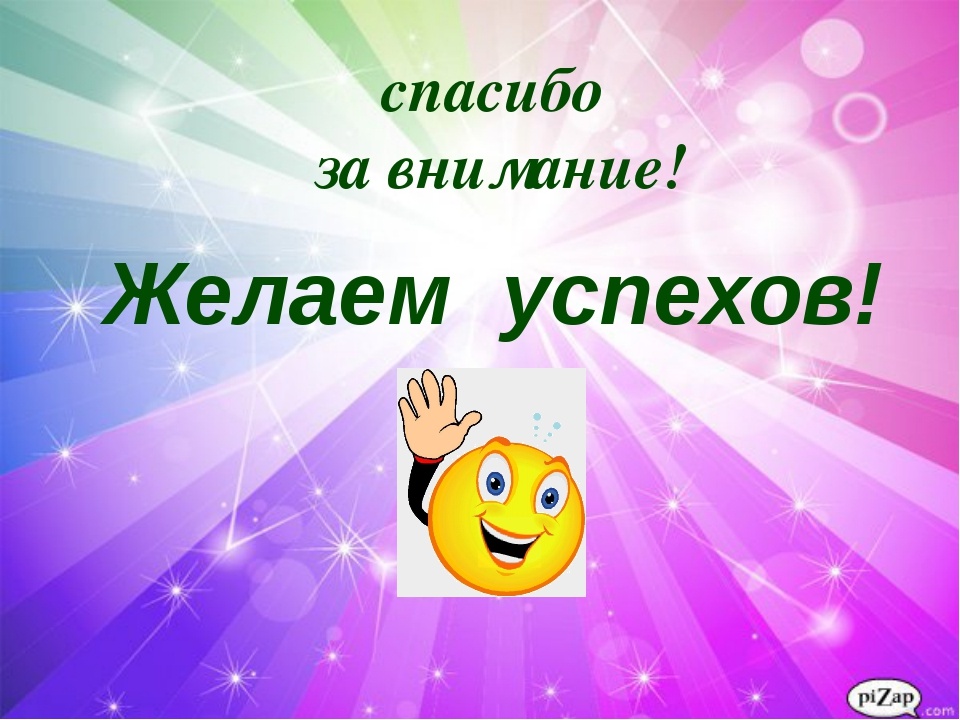